Välkommen till Riksstroke webbinarium
Den nya IT- plattformen INCA
Praktisk Info
Mikrofoner mutade
Använd ”handen” vid frågor eller ställ din fråga i chatten
PP bilder kommer på hemsidan
Byte av IT-plattform till INCA
Bakgrund, organisation, mål, tidsplan
Formulär
Demo
3 månadersuppföljning
Bakgrund
Behöver genomföras för att nuvarande plattformslösning (ITS) inte motsvarar de behov och krav som kommer att ställas på kvalitetsregistret från stat och regioner. 
Det finns ett önskemål från SKR och RCN att kvalitetsregisterdata ska samlas på några gemensamma plattformar. 
Riksstroke registercentrum(RC Norr) tillhandahåller INCA som plattform
INCA är plattform som alla cancerregister använder
Övriga register som använder INCA plattformen är t ex Bråckregistret, Psoriasisregistret, Psykiatriregister  
GynOp registret har påbörjat sin flytt till INCA samtidigt som Riksstroke
Projektorganisation
Styrgrupp
Mia von Euler, registerhållare Riksstroke, Projektägare
Signild Åsberg, styrgrupp Riksstroke, arbetsgrupp formulär
Teresa Ullberg, styrgrupp Riksstroke, arbetsgrupp formulär
Anna Bråndal, styrgrupp Riksstroke, arbetsgrupp formulär/rehab
Elisabeth Ronne, styrgrupp Riksstroke, arbetsgrupp formulär (SAB)
Sara Korpela, kansli Riksstroke, ansvarig formulärsgrupp
Arbetsgrupp
Per Ivarsson, kansli Riksstroke 
Sara Korpela, kansli Riksstroke
Hannele Hjelm, kansli Riksstroke
Erika Keller, Evas-registret
Projektorganisation
Referensgrupp
Anna Winblad                        Värnamo, Region Jönköping
Elizabeth Moreno Forss       Sundsvall, Region Västernorrland
Katarina Widebrant              Karlshamn, Region Blekinge
Maria Smedberg                   Gävle, Region Gävleborg
Ulrika Wågström	         Akademiska, Region Uppsala
Karina Hansson	         SUS Lund, Region Skåne
Elvira Fjällström	         NUS Umeå, Region Västerbotten
Kremena Skarleva                 SÖS, Region Stockholm
Eva Lyckfjär                            Sahlgrenska, Region VGR   
Mona Bäfve(SAB)                  Akademiska,  Region Uppsala
Projektledare samt systemutvecklare RCN
Registerstatistik RCN
Mål
Tidsplan
Formulär
Utskrivande sjukhus (Den som fyller i slutformuläret) 
Skickar ut 3 månadersuppföljning
”Ägande sjukhus”
Anpassning vårdförlopp
Statistik
Kliniker -  Formulär
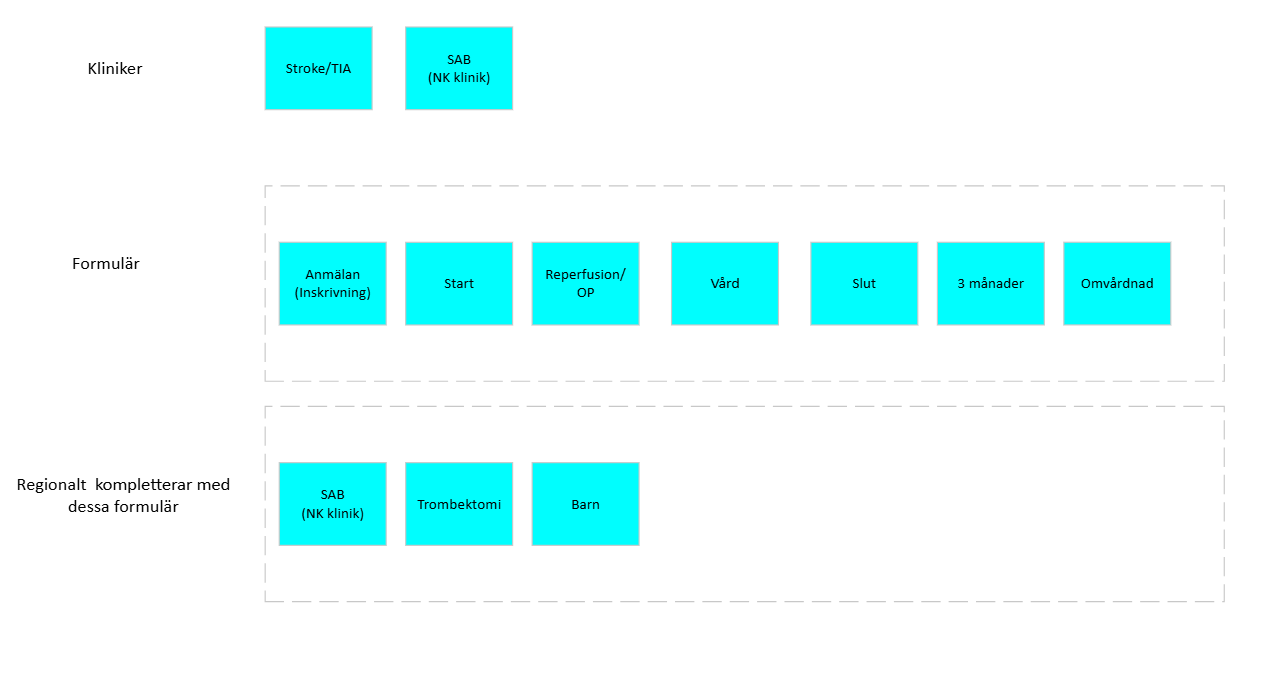 Formulärflöde -registrering
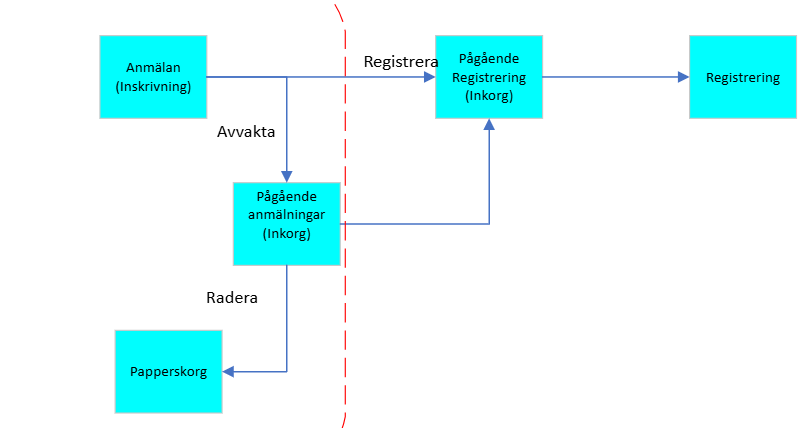 Formulärflöde – registrering
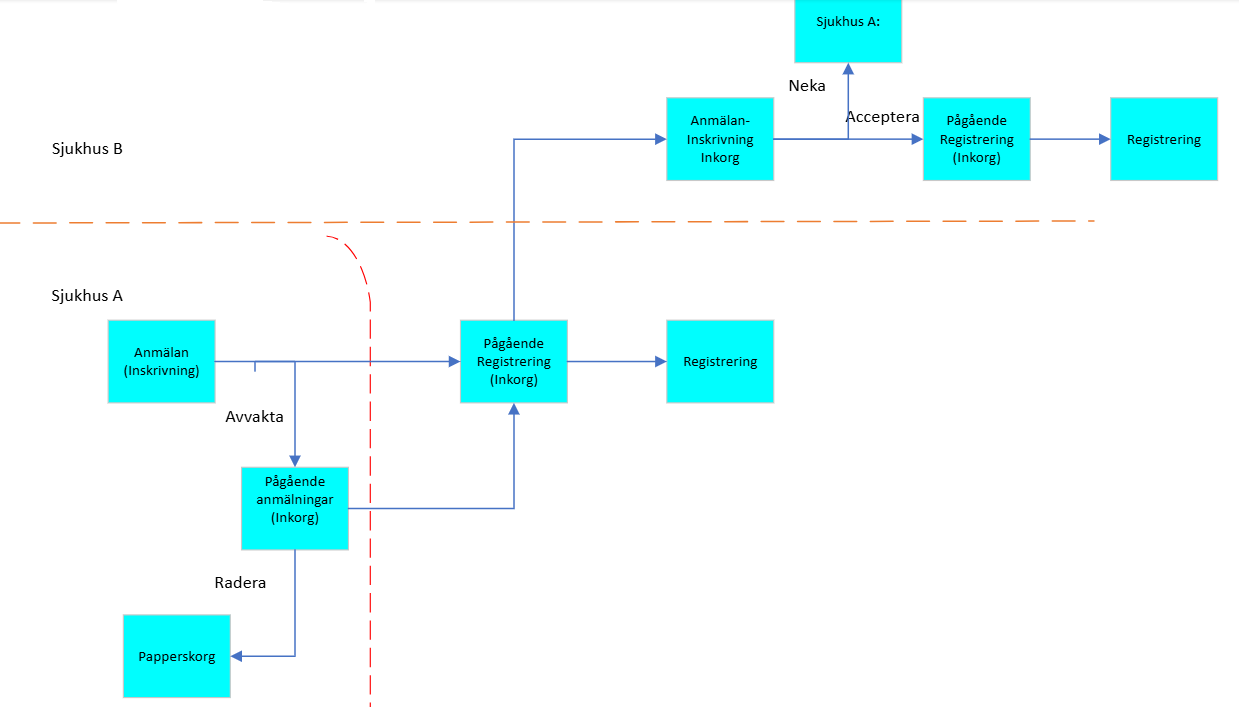 Formulär – Papper
Nuläge
INCA
Akut (I63,I61)
TIA (G45)
SAB (I60)
SAB NK(I60)
3 mån
Diagnosformulär 
Start – vård – Reperfusion/op – NIHSS – Slut med aktuella frågor för respektive diagnos.
I60 
I61
I63
G45
3 månader (formulär i INCA)
Trombektomi
Omvårdnad
Demo INCA
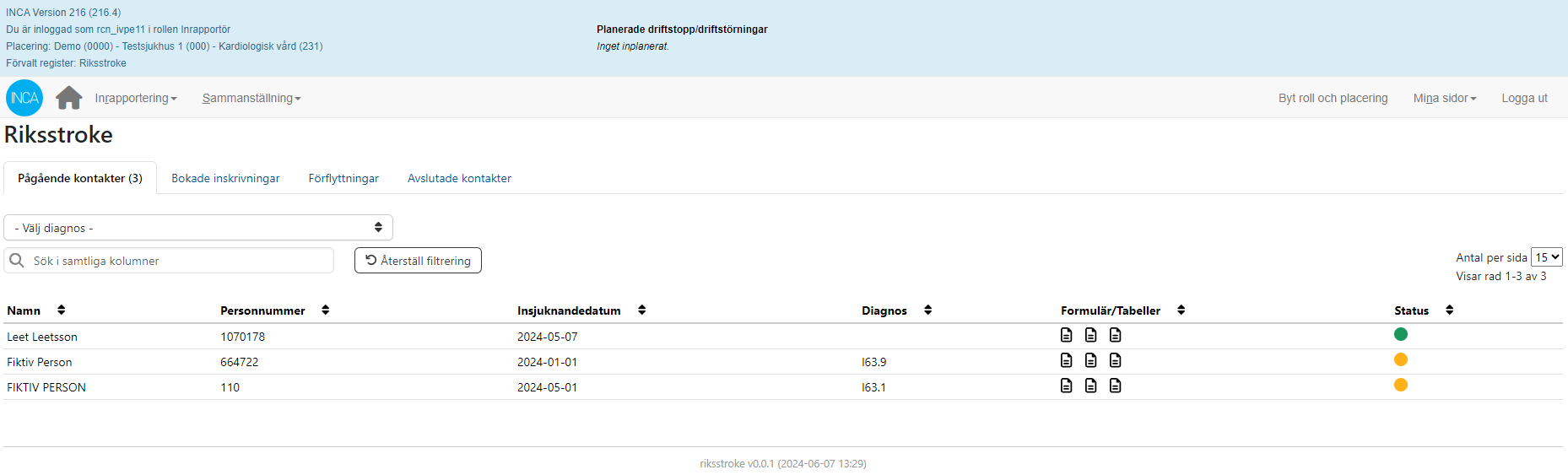 3-månadersuppföljning
Patienten har möjlighet att fylla i enkäten digitalt via INCA-svar

Systemet skickar automatiskt ut en meddelande från INCA till 1177, Patienten får ett meddelande från 1177 att det finns en enkät att besvara. Meddelandet innehåller information, länk till enkäten samt ett lösenord.

Det går att skicka påminnelser.

Om patienten inte har 1177 eller inte vill besvara den digitalt så får enheten/kliniken skicka ut en pappersenkät
3-månadersuppföljning
Enheten/kliniken har ett administrationsgränssnitt som hjälper till att hålla reda på vilka typer av enkäter som skickats ut. 

Svar från pappersenkäter fylls i som vanligt via ett formulär i INCA
3-månadersuppföljning
3-månadersuppföljning
En solig och härlig sommar önskar vi er alla!
Kansliet har stängt v.27,29,30,31
     Begränsade öppettider v.28 och 32

Använd gärna supportmejlen vid frågor, alla på kansliet har tillgång till denna e-mail: riksstroke@regionvasterbotten.se  eller kontakta oss via telefon, se kontaktpersoner på Riksstrokes hemsida Kontaktpersoner

Riksstrokedagen 25 september, digitalt. Mer information kommer efter sommaren
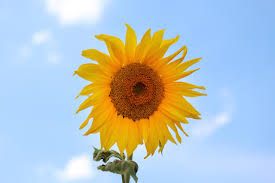